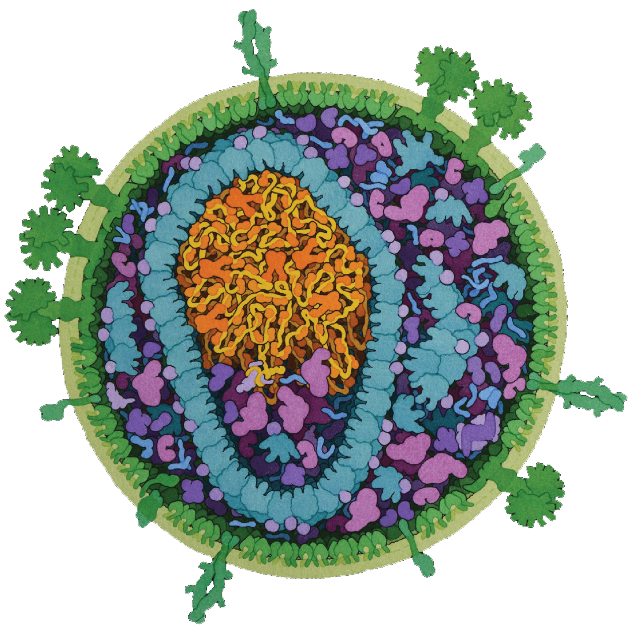 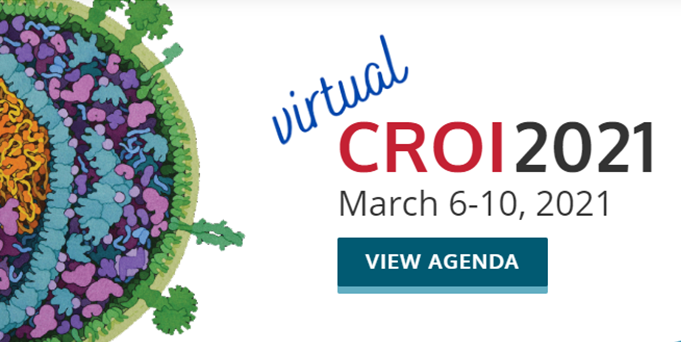 Gilead-initiated or Gilead-supported Abstracts Published at CROI 2021
Abstracts selected by Gilead Medical Affairs Germany, March 6th
1
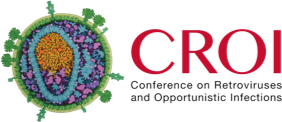 virtual CROI 2021, 6 - 10 March 2021
Selected Gilead-initiated/supported abstracts
2
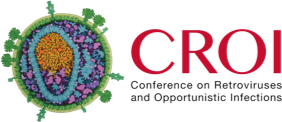 virtual CROI 2021, 6 - 10 March 2021
Selected Gilead-initiated/supported abstracts
3
See also Gilead-independent abstract: Poster 420 from Bester et al. Structural basis for viral resistance to long-acting HIV-1 capsid inhibitor GS-6207. Link
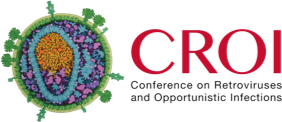 virtual CROI 2021, 6 - 10 March 2021
Selected Gilead-initiated/supported abstracts
4
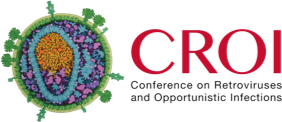 virtual CROI 2021, 6 - 10 March 2021
Selected Gilead-initiated/supported abstracts
5
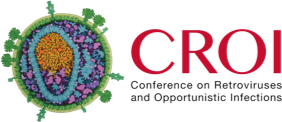 virtual CROI 2021, 6 - 10 March 2021
Selected Gilead-initiated/supported abstracts
6
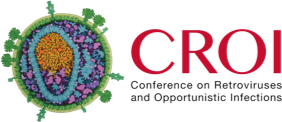 virtual CROI 2021, 6 - 10 March 2021
Selected Gilead-initiated/supported abstracts
7
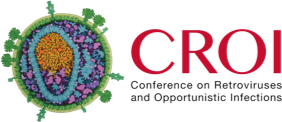 virtual CROI 2021, 6 - 10 March 2021
Selected Gilead-initiated/supported abstracts
8
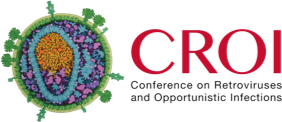 virtual CROI 2021, 6 - 10 March 2021
Selected Gilead-initiated/supported abstracts
9
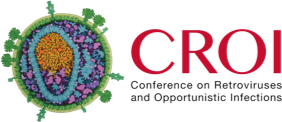 virtual CROI 2021, 6 - 10 March 2021
Selected Gilead-initiated/supported abstracts
10
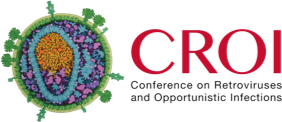 virtual CROI 2021, 6 - 10 March 2021
Selected Gilead-initiated/supported abstracts
11
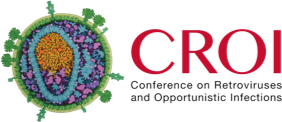 virtual CROI 2021, 6 - 10 March 2021
Selected Gilead-initiated/supported abstracts
12
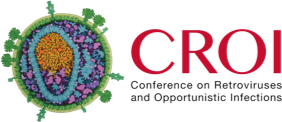 virtual CROI 2021, 6 - 10 March 2021
Selected Gilead-initiated/supported abstracts
13